Outgoing Longwave Radiation
Radiation that is emitted by features on earth
Water
Clouds
Land surface
Infrared spectrum of energy
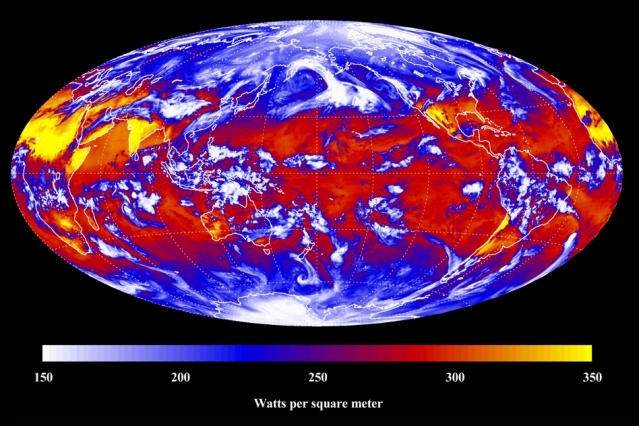 Connection to Stefan-Boltzmann
E = energy radiating in W m-2  (Typical units of OLR)
= emissivity (if a blackbody = 1)
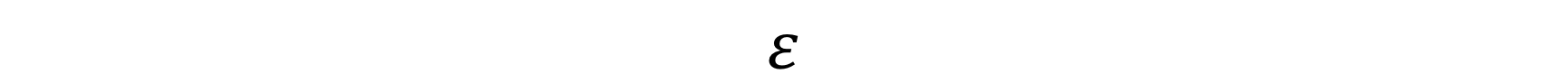 = Stefan-Boltzmann Constant = 5.6697 x 10-8 W m-2 K-4
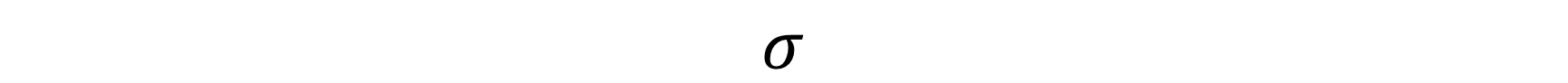 T  = Temperature
Example: If a surface has a temperature of -10oC and is a perfect blackbody, how much energy would it radiate?
Connection to Stefan-Boltzmann
E = energy radiating in W m-2  (Typical units of OLR)
= emissivity (if a blackbody = 1)
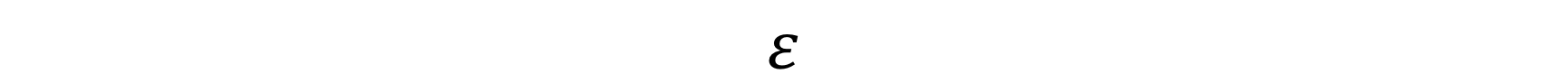 = Stefan-Boltzmann Constant = 5.6697 x 10-8 W m-2 K-4
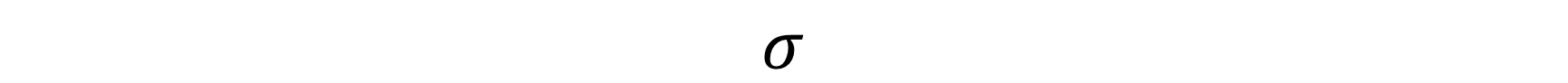 T  = Temperature
Example: If a surface has a temperature of -10oC and is a perfect blackbody, how much energy would it radiate?
E = (1) * (5.6697 x 10-8 W m-2 K-4) * (-10oC + 273.15) = 271.9 W m-2
Connection to Stefan-Boltzmann
Which of these features has the highest and lowest outgoing longwave radiation?
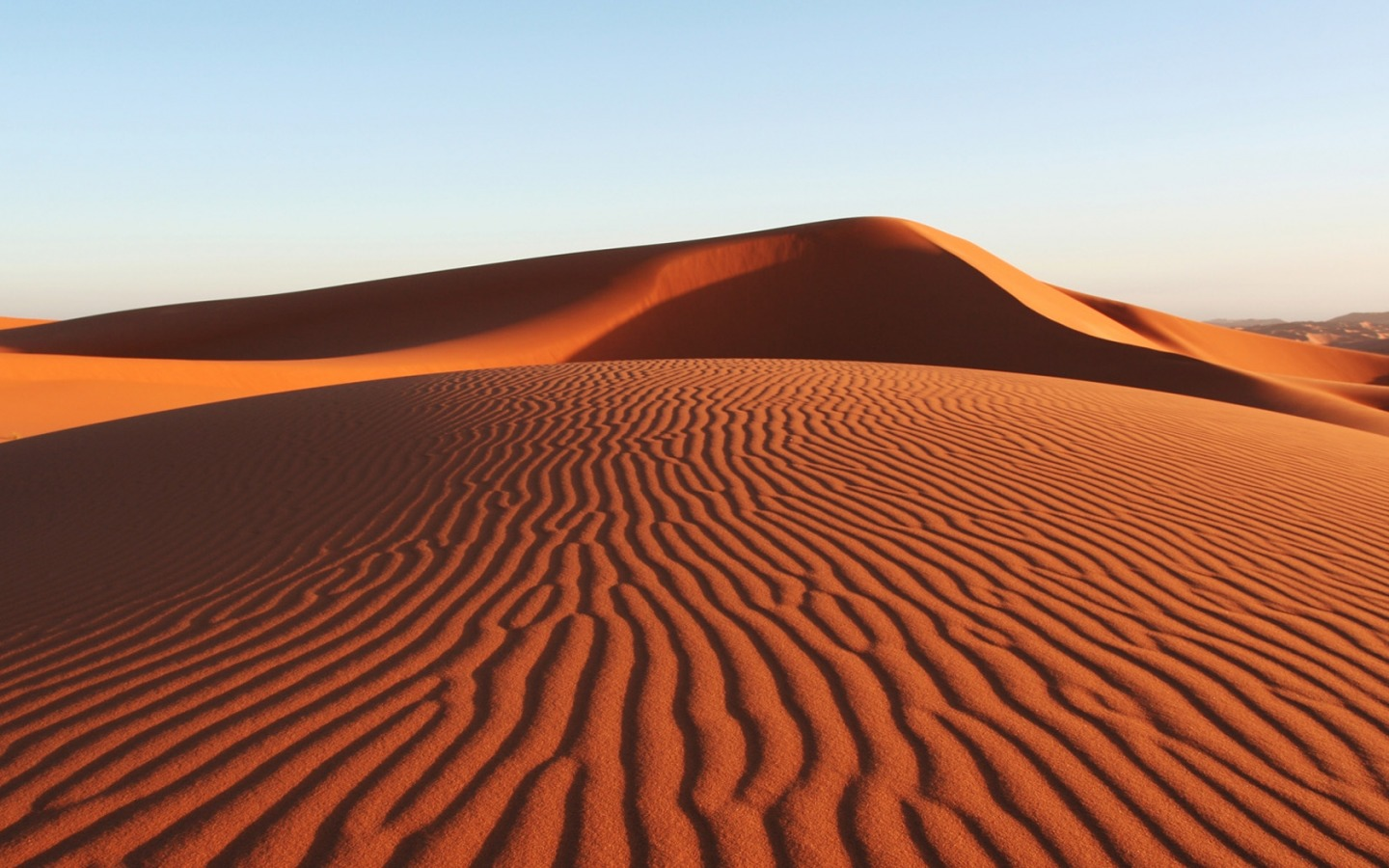 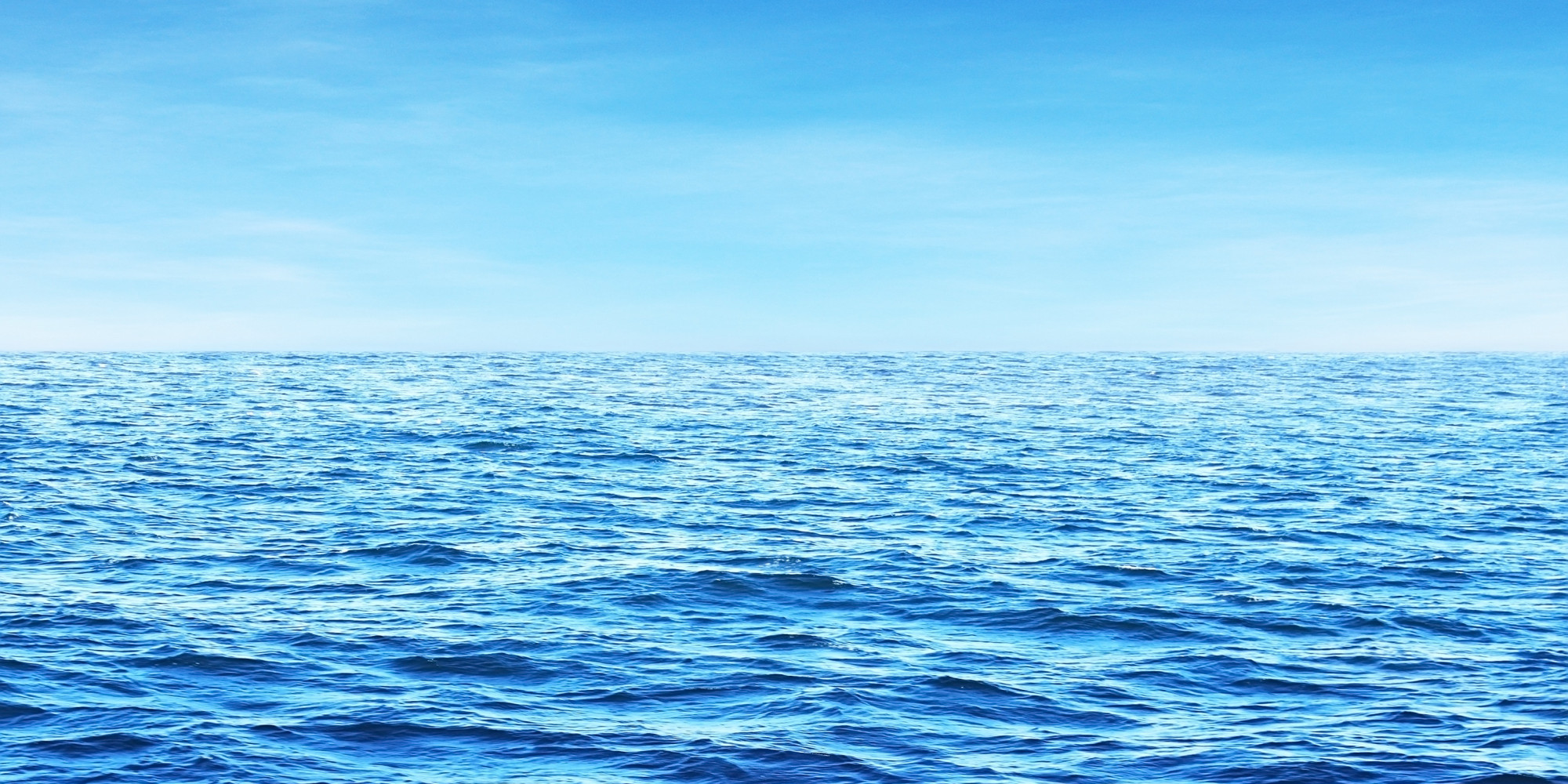 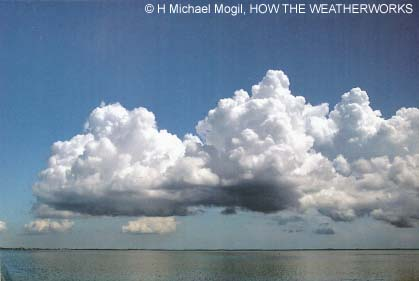 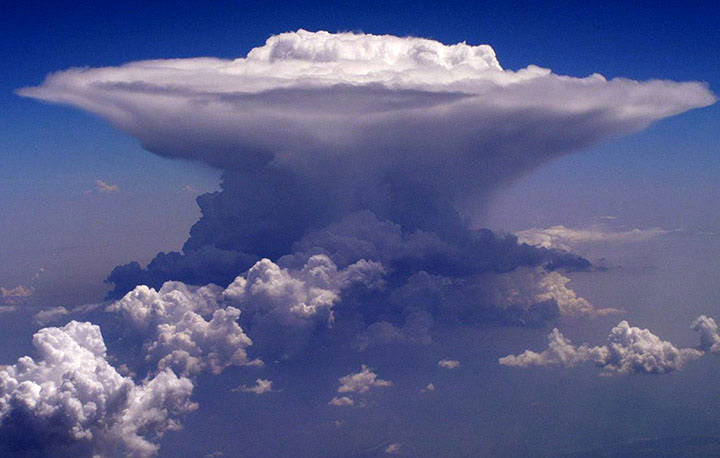 Connection to Stefan-Boltzmann
Which of these features has the highest and lowest outgoing longwave radiation?
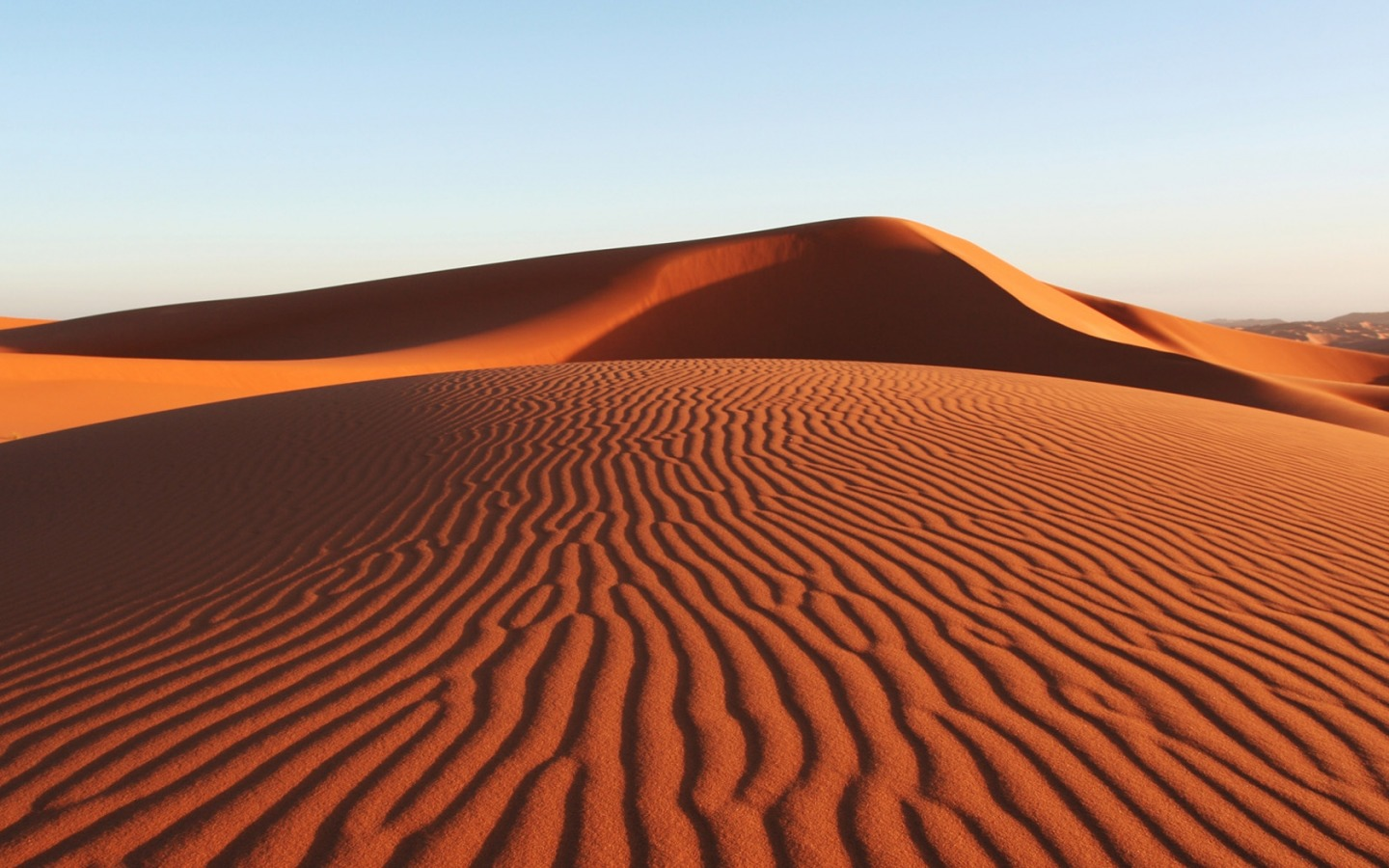 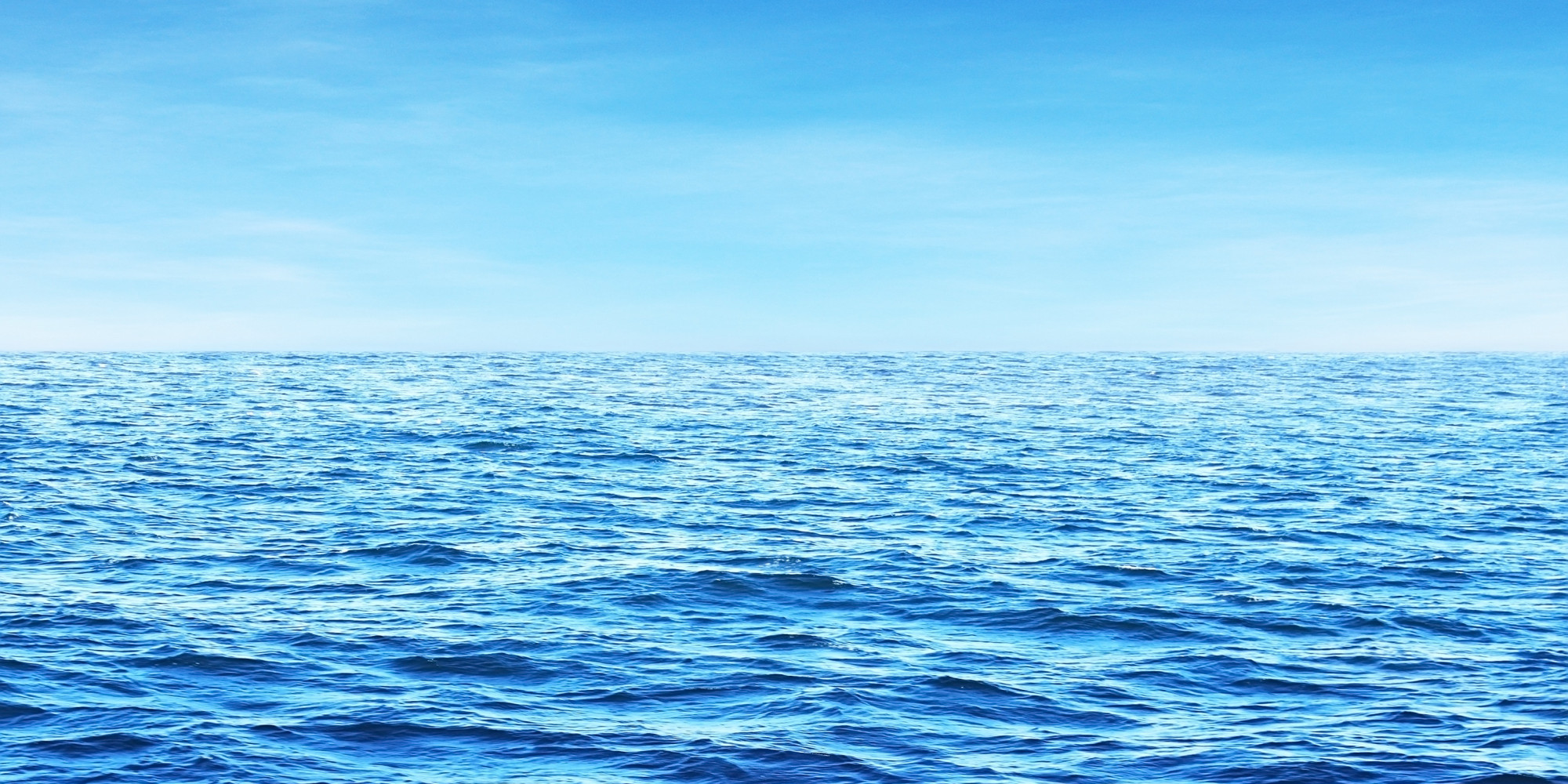 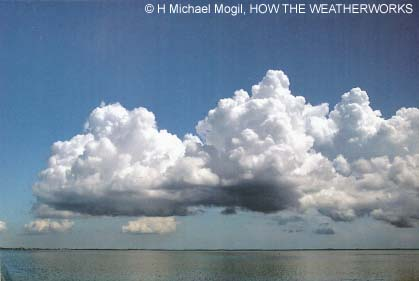 310 K
300 K
280 K
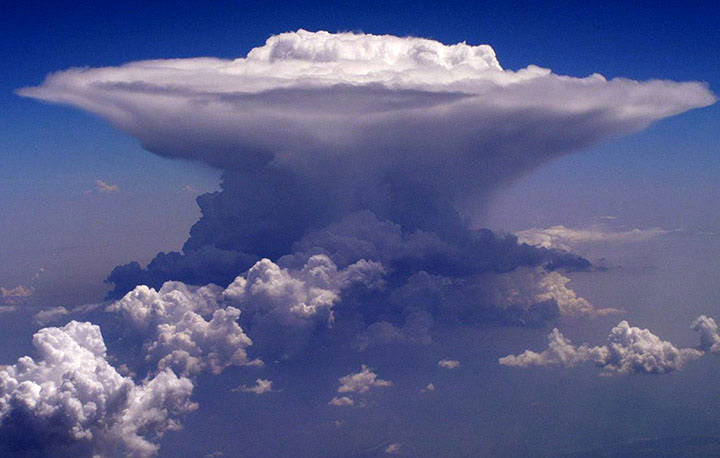 200 K
Connection to Stefan-Boltzmann
Which of these features has the highest and lowest outgoing longwave radiation?
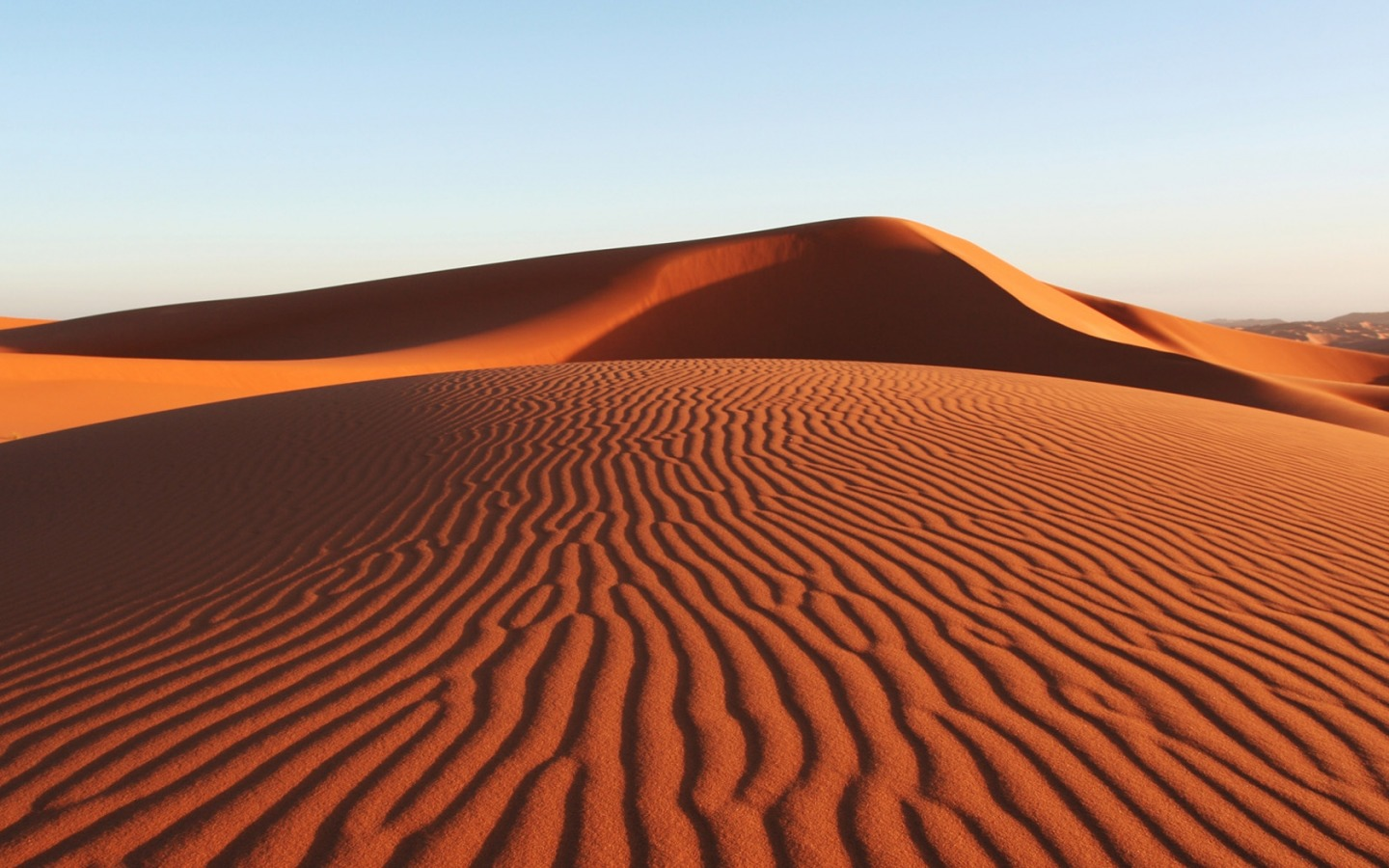 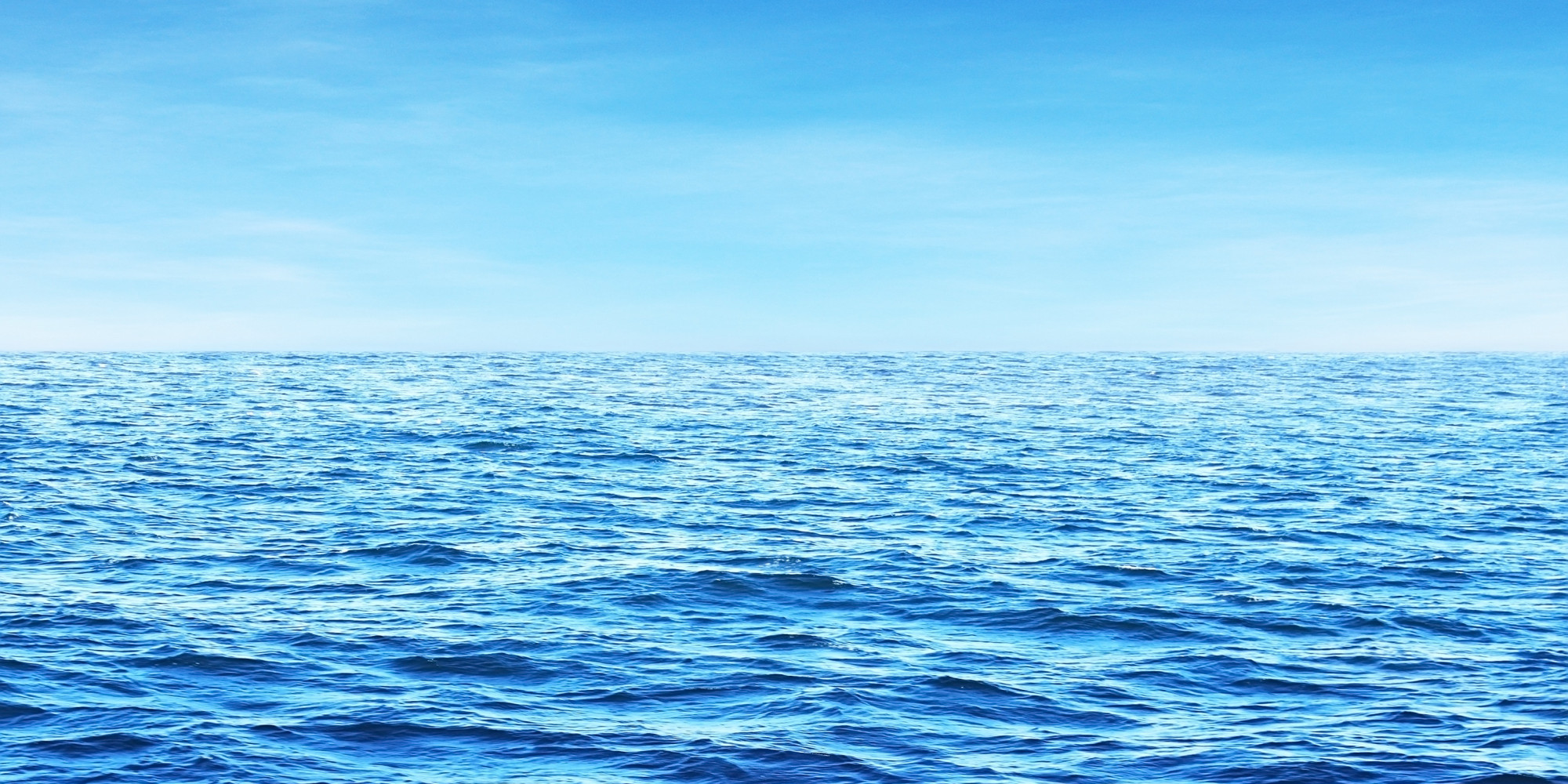 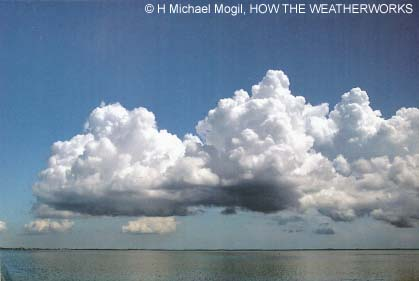 Highest
High
310 K
300 K
280 K
Lower
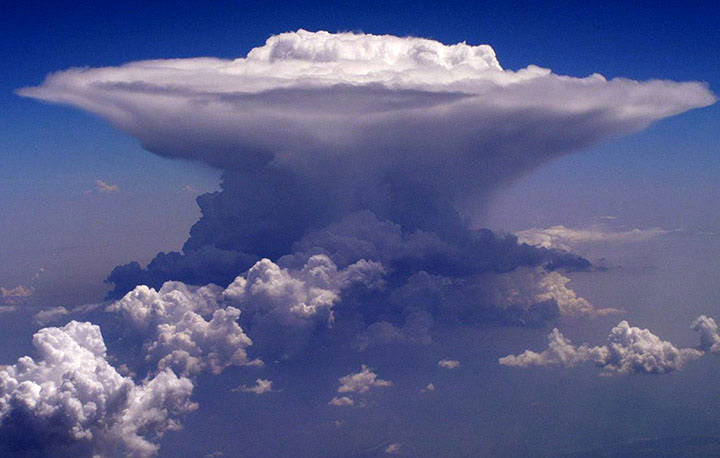 200 K
Lowest
How does OLR change over the earth
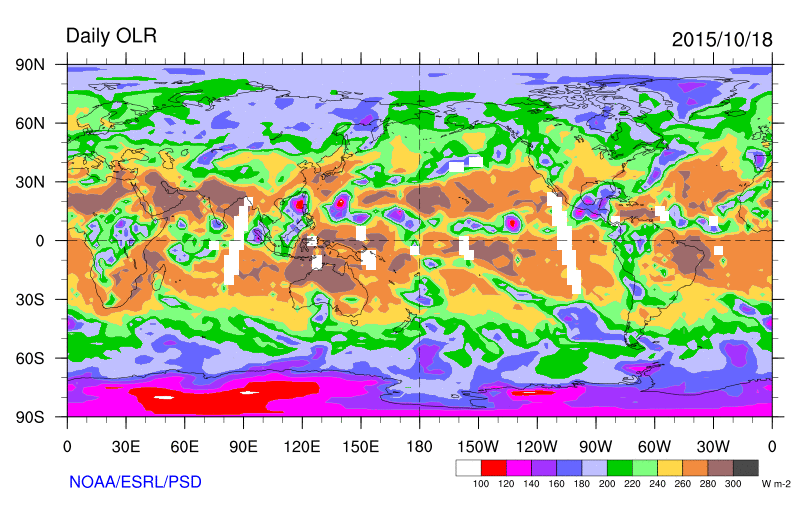 How does OLR change over the earth
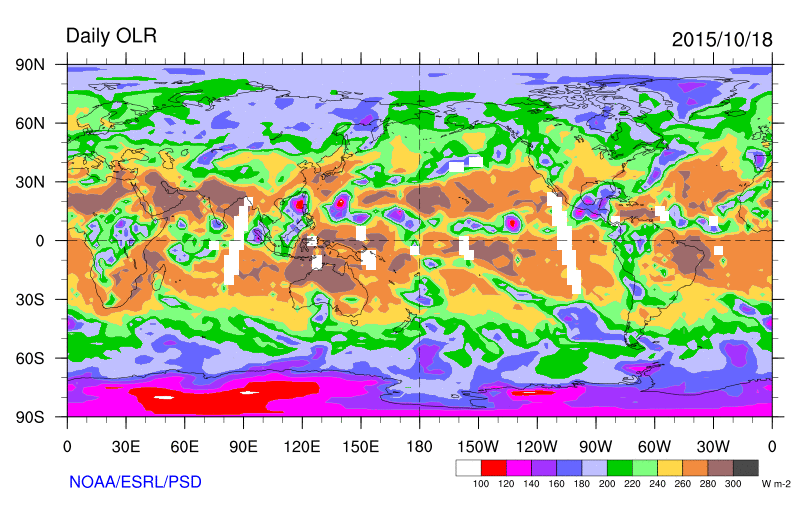 Tropical Cyclones
How does OLR change over the earth
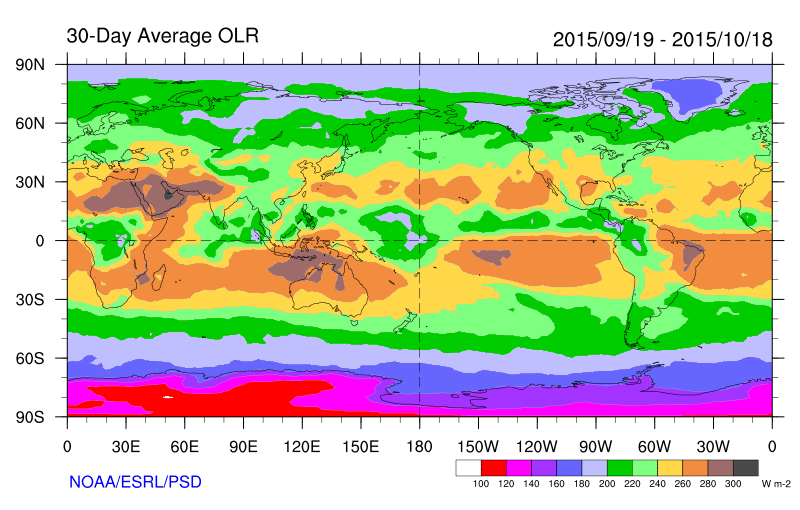 How does OLR change over the earth
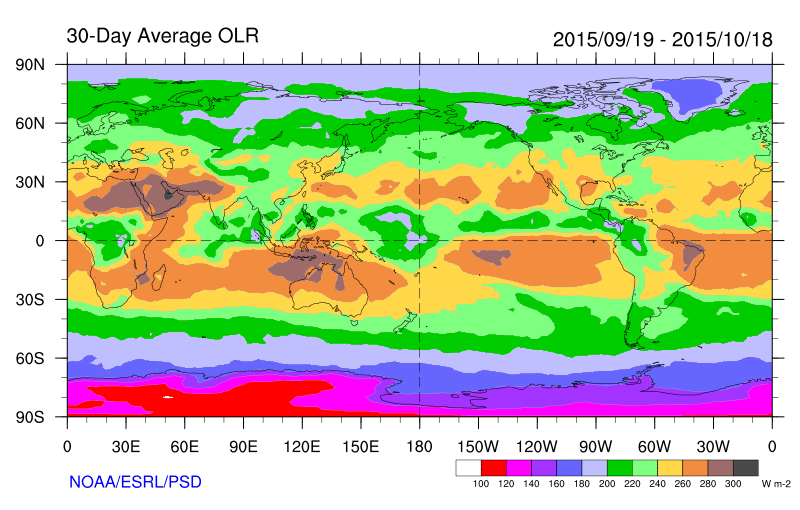 Desert
ITCZ
Dry Anticyclone
ICE
Climate Maps: Yearly Cycle
Questions to think about:
Which location undergoes the largest change in OLR over the year?
Highest OLR?
Lowest OLR?
Can you explain the distribution?
Climate Maps: Yearly Cycle
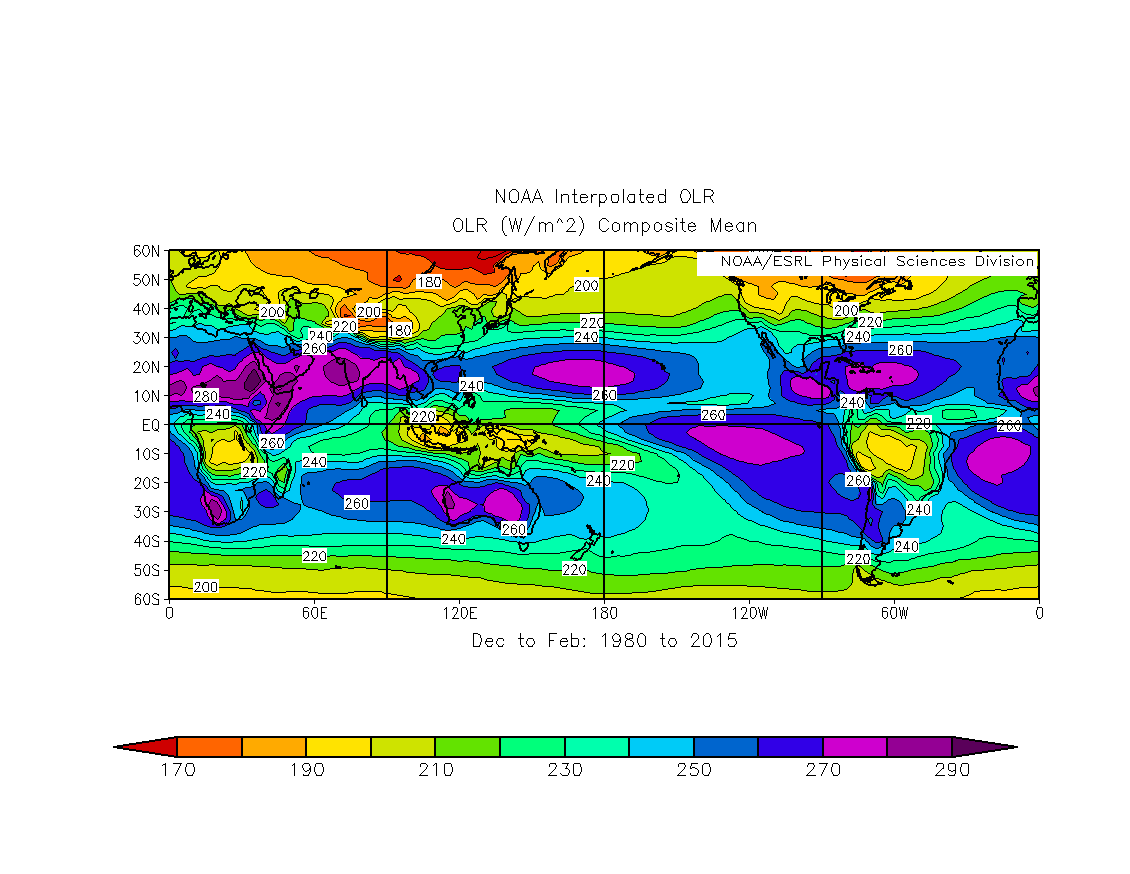 Climate Maps: Yearly Cycle
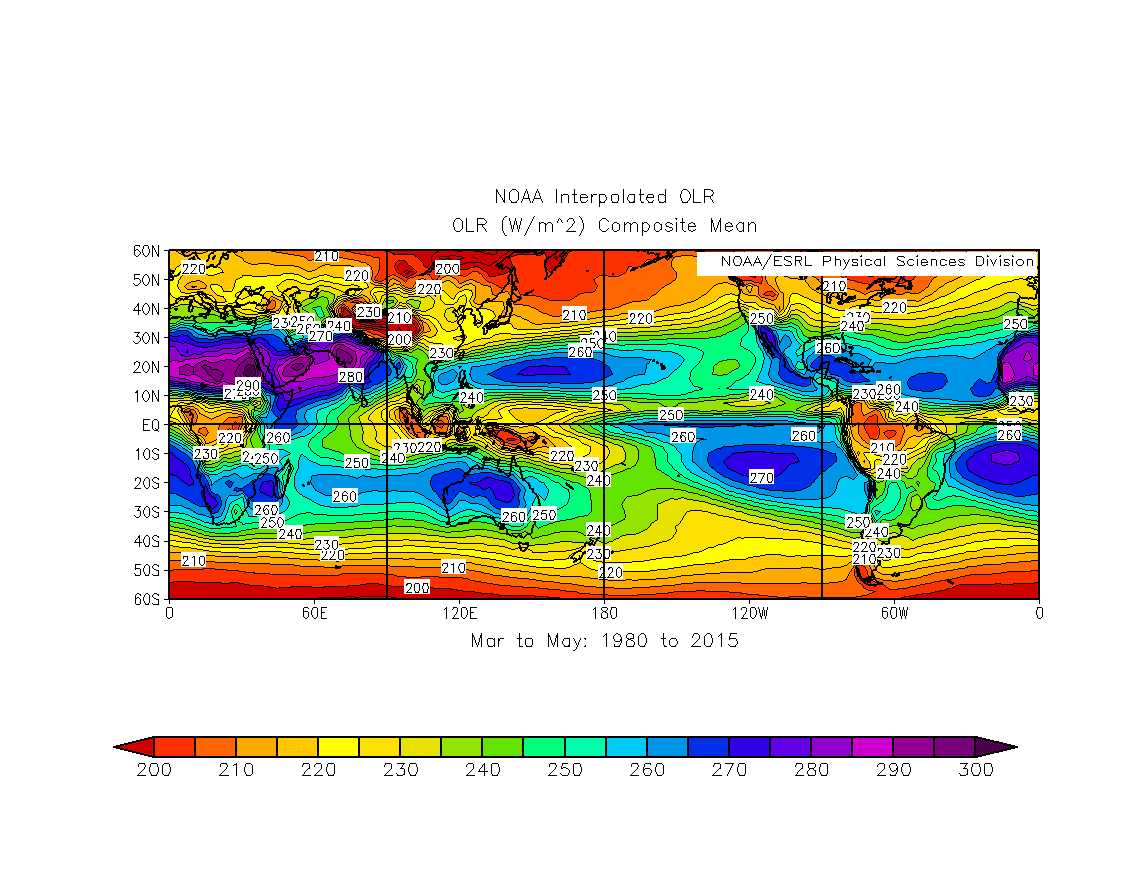 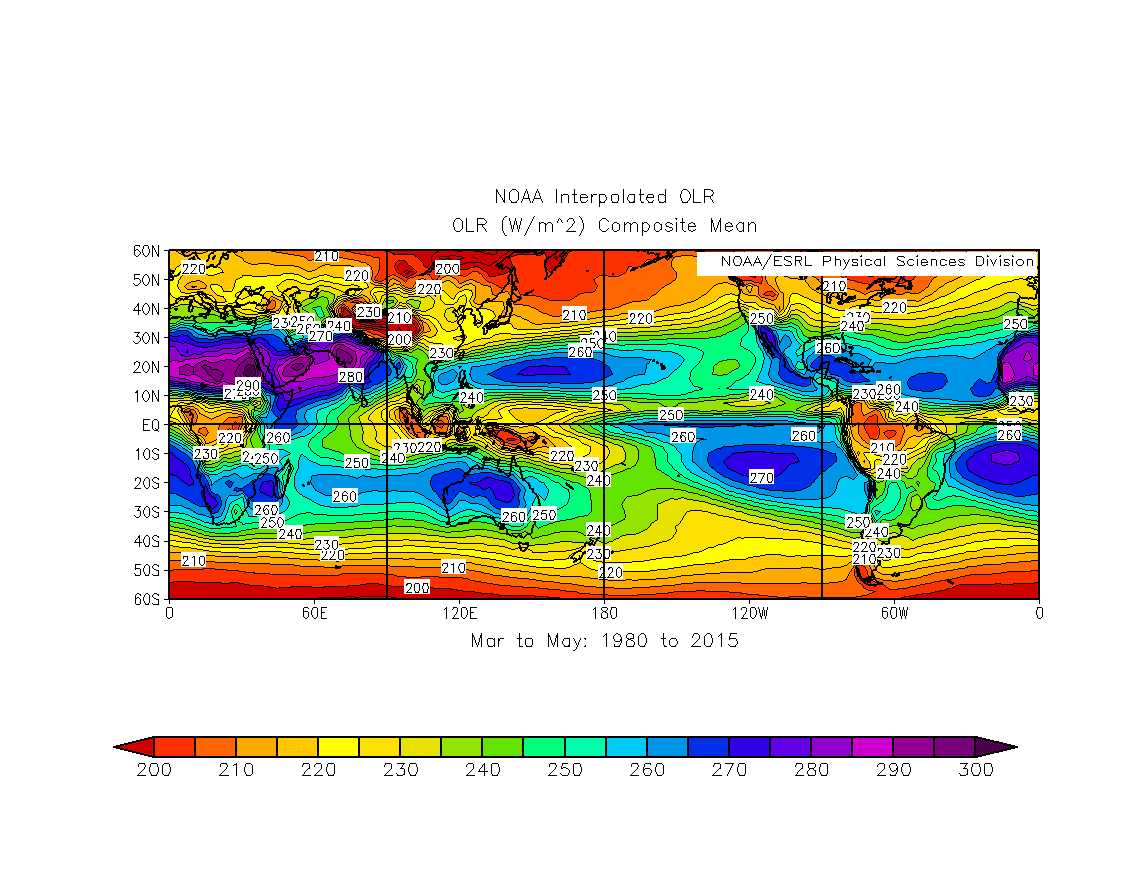 Climate Maps: Yearly Cycle
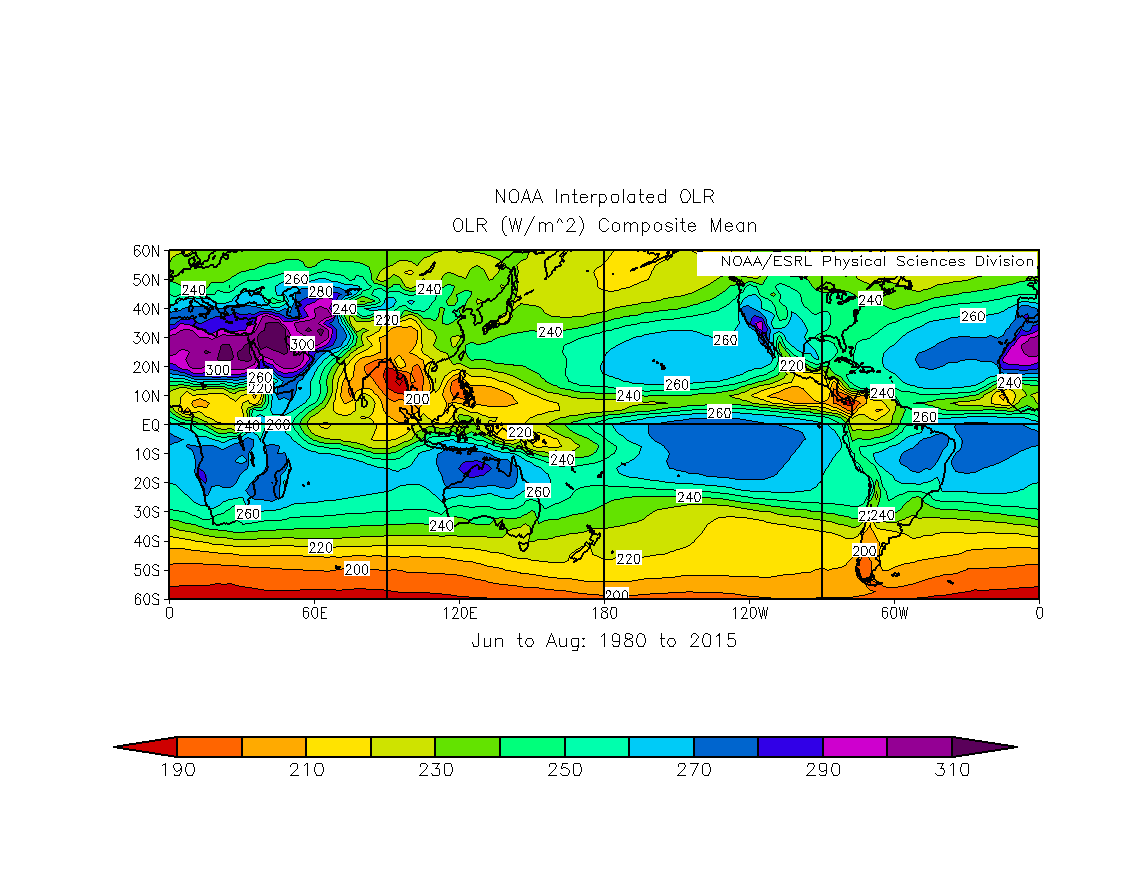 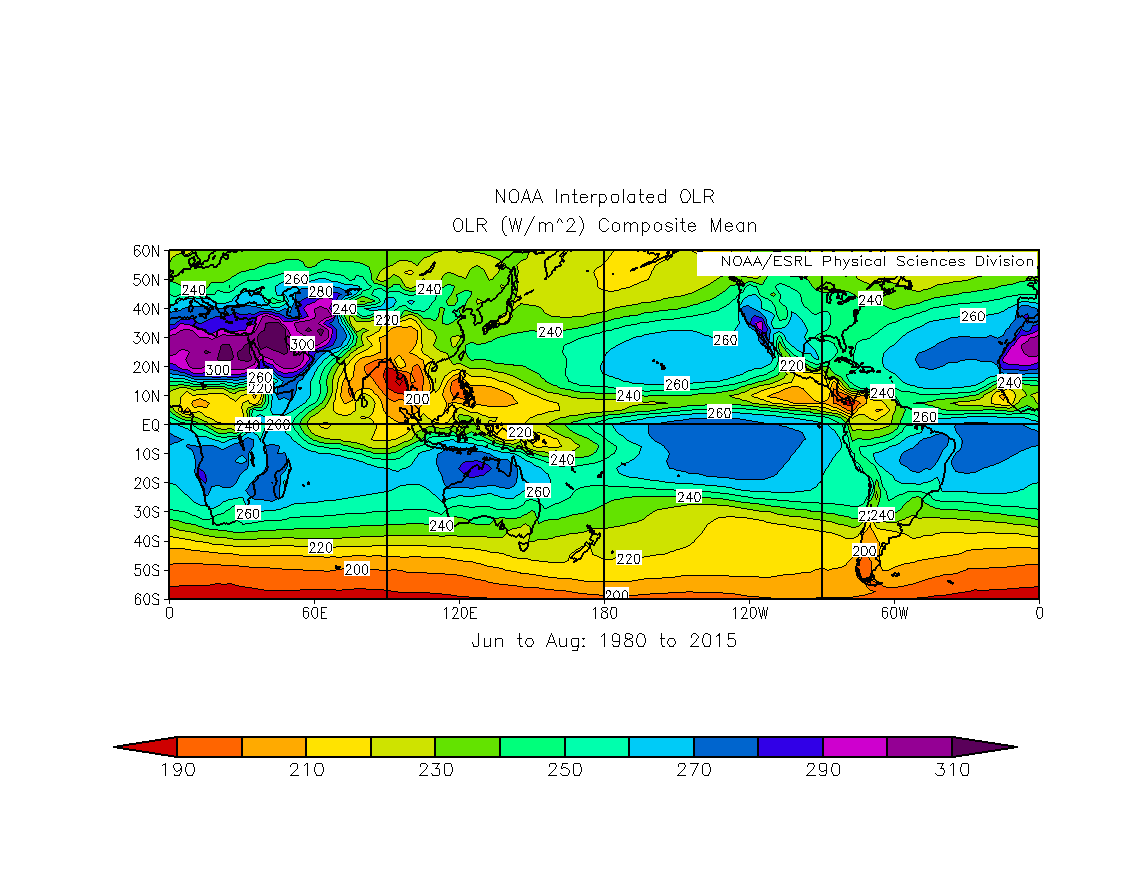 Climate Maps: Yearly Cycle
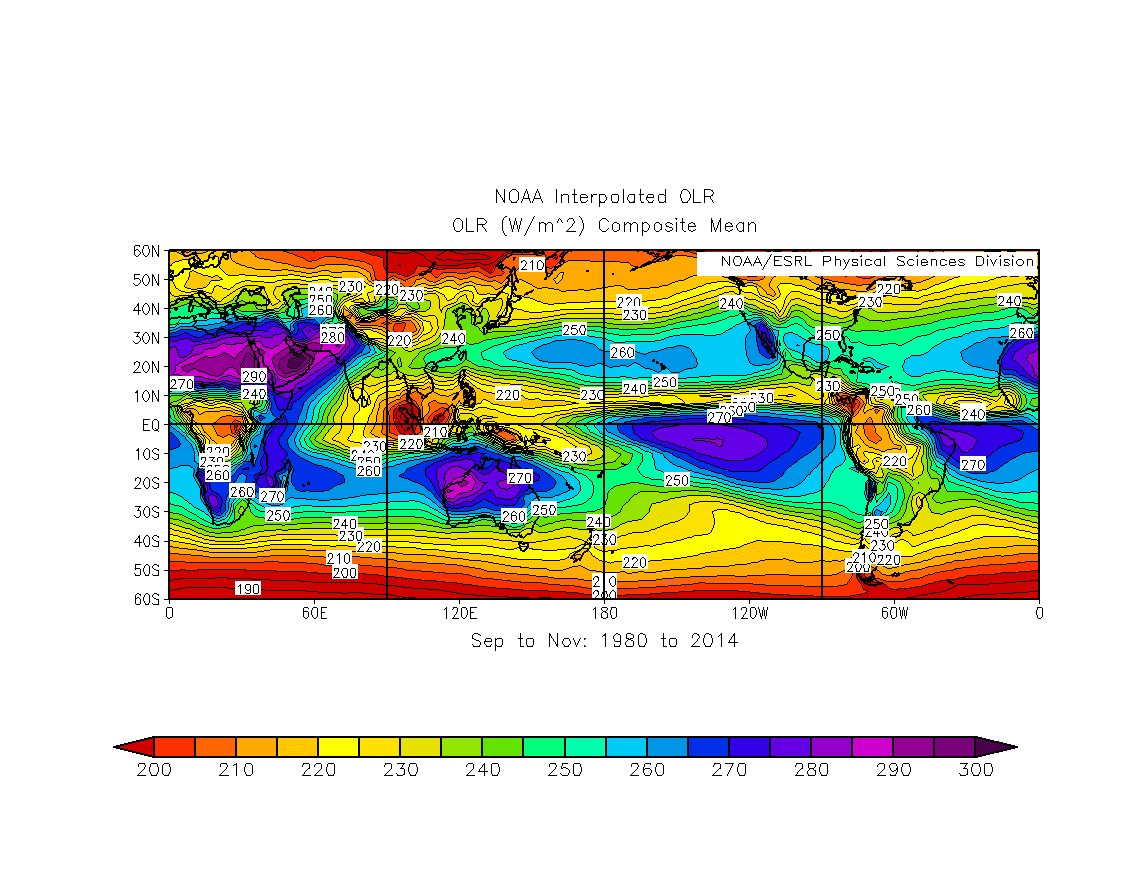 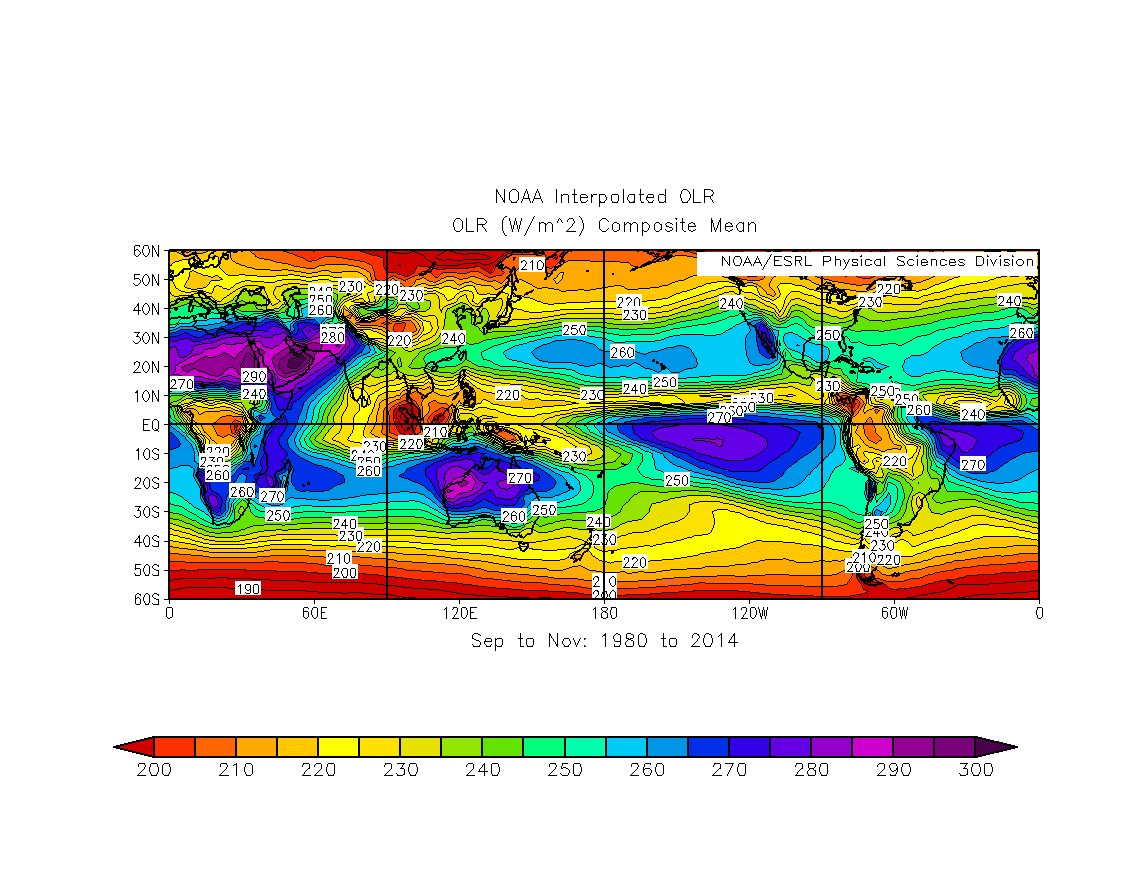 OLR Differences between El Nino and La Nina
http://www.cpc.ncep.noaa.gov/products/analysis_monitoring/ensocycle/enso_cycle.shtml

Related to Changes in the Walker Circulation!
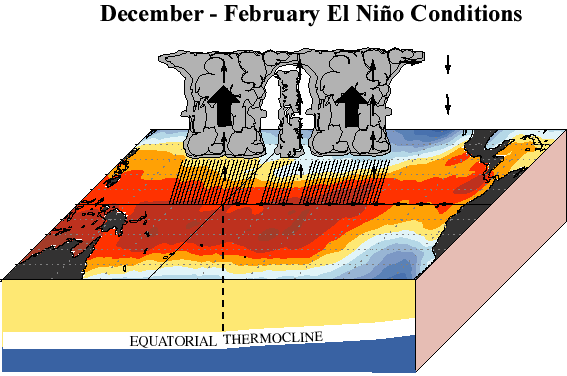 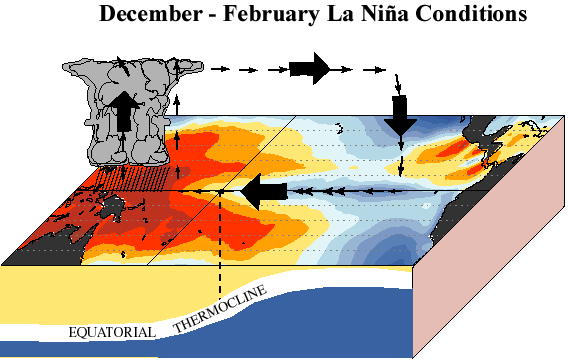 Show Differences between El Nino and La Nina
El Nino
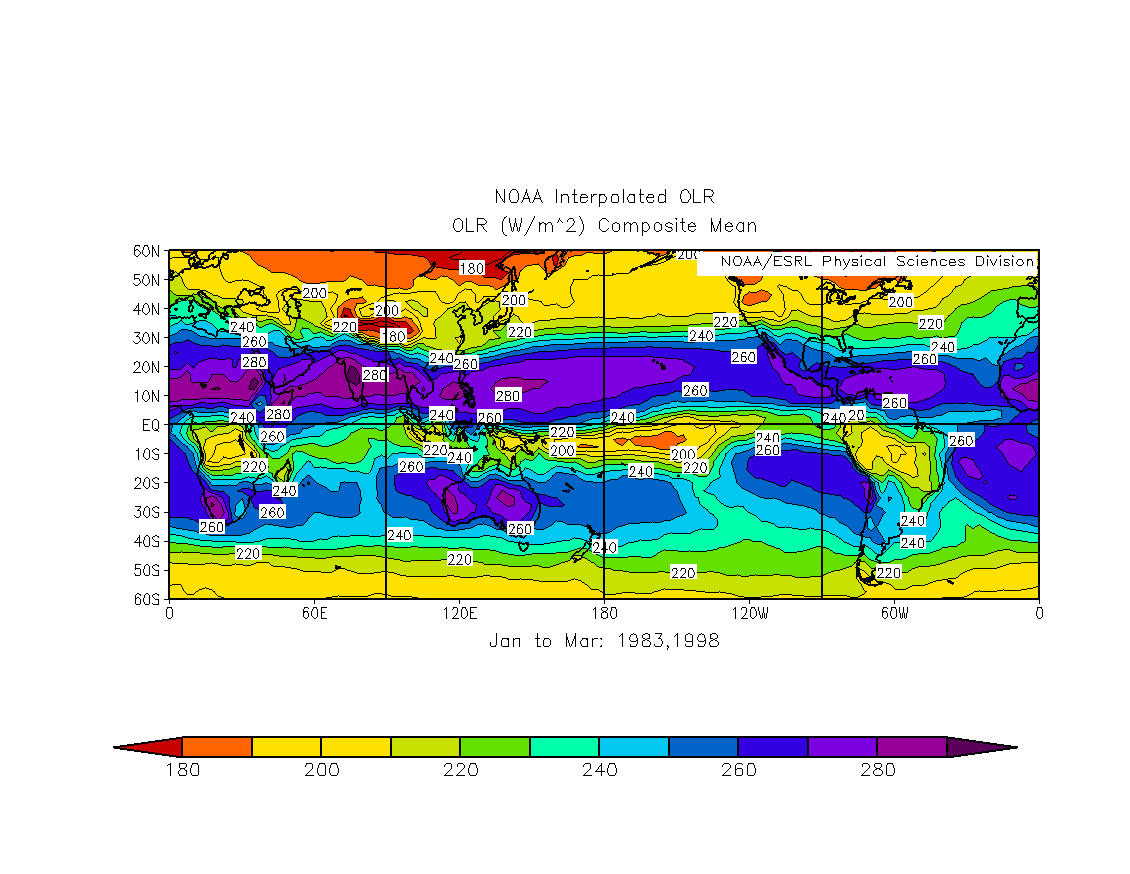 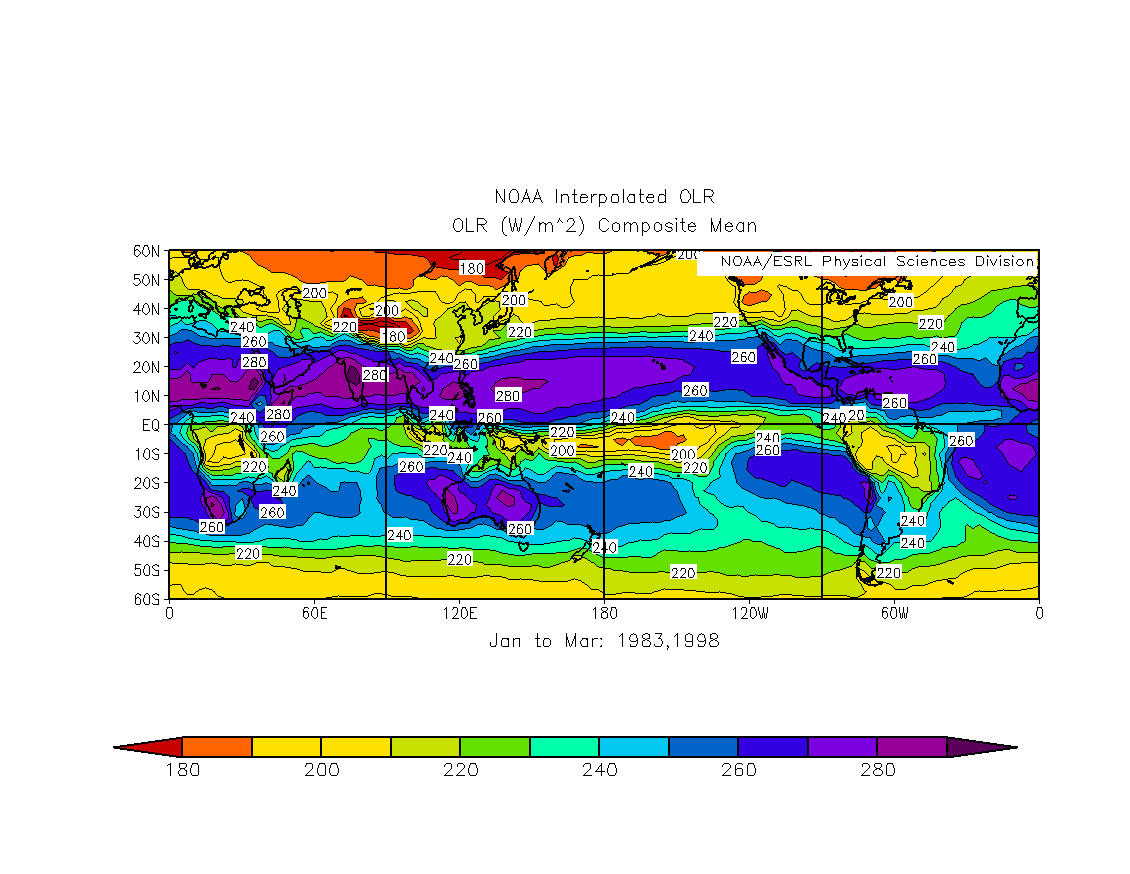 Show Differences between El Nino and La Nina
La Nina
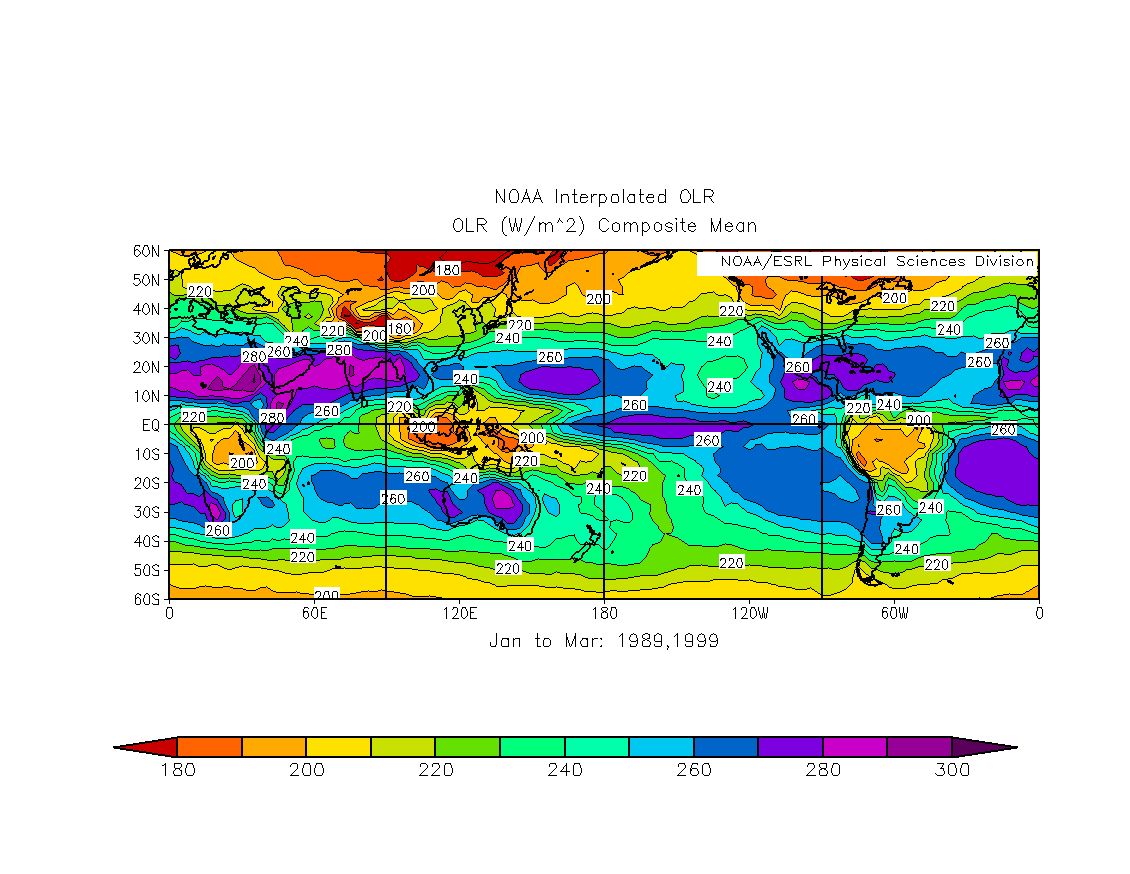 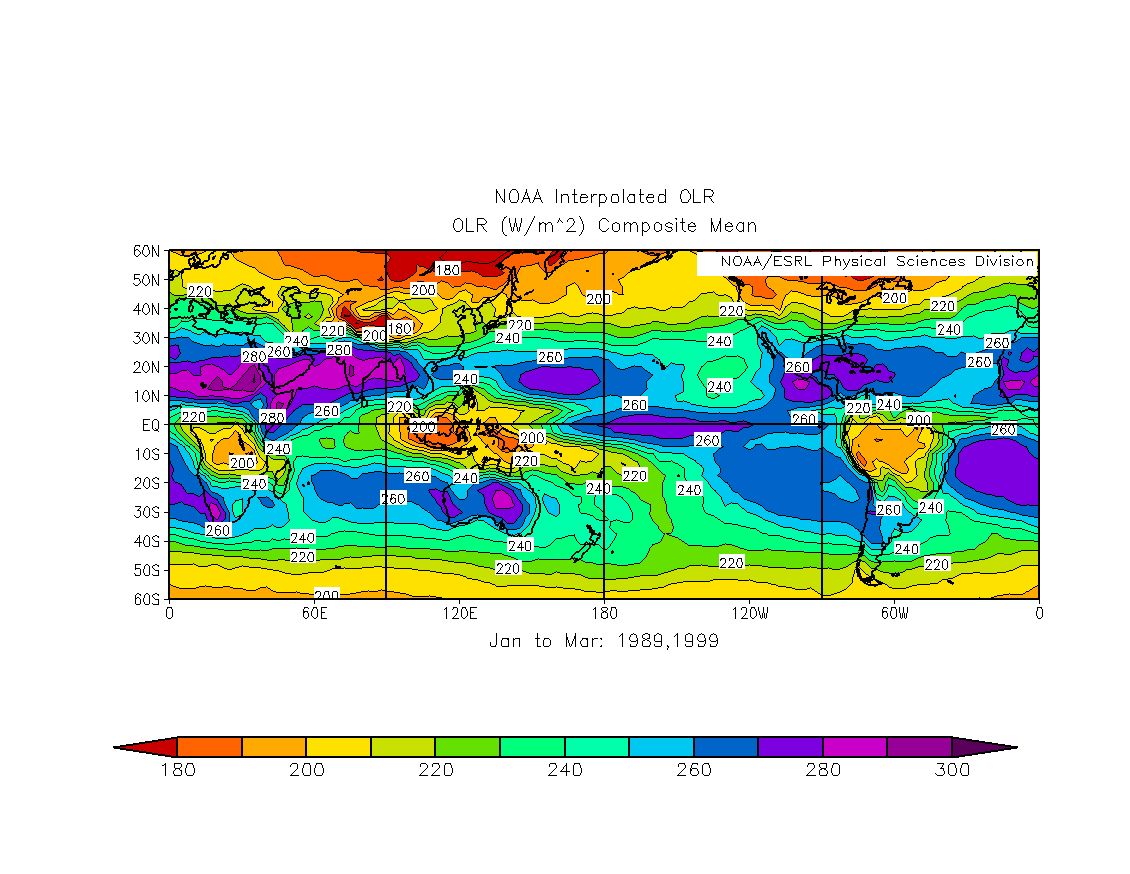 Show Differences between El Nino and La Nina
Difference
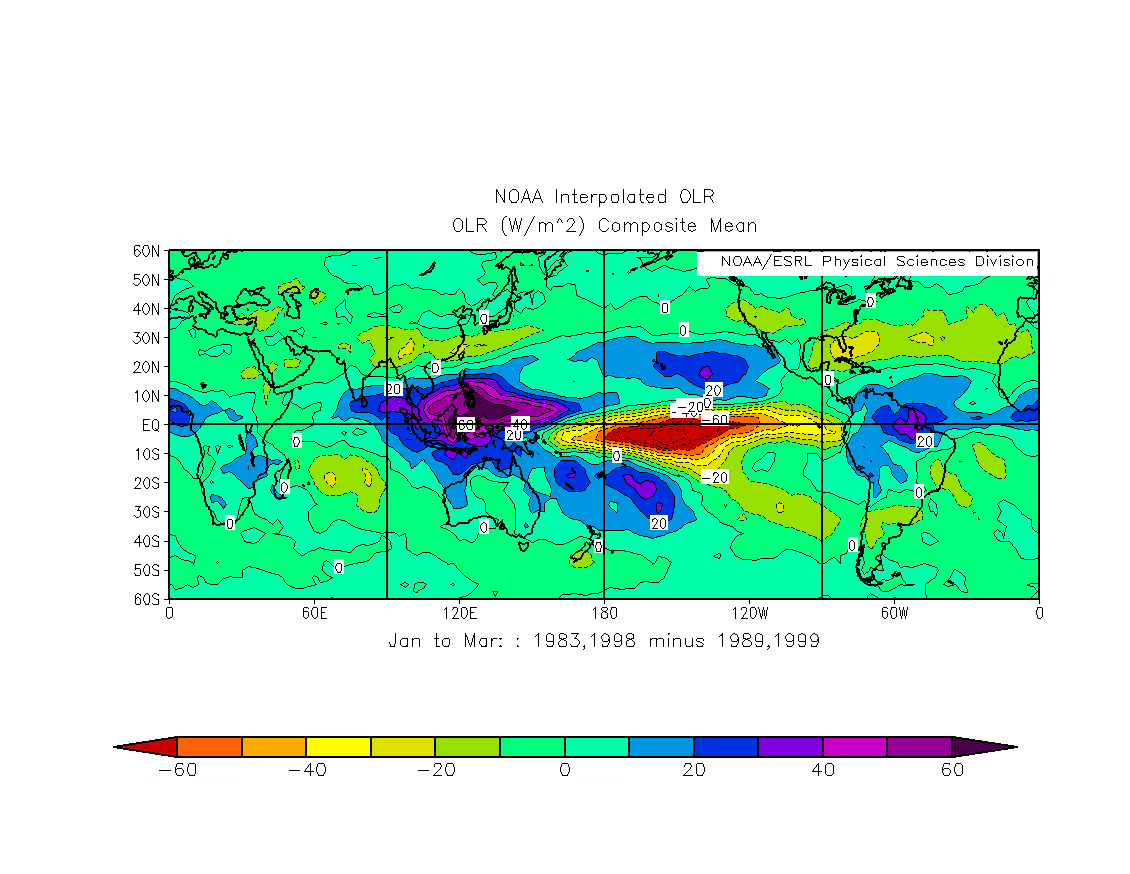 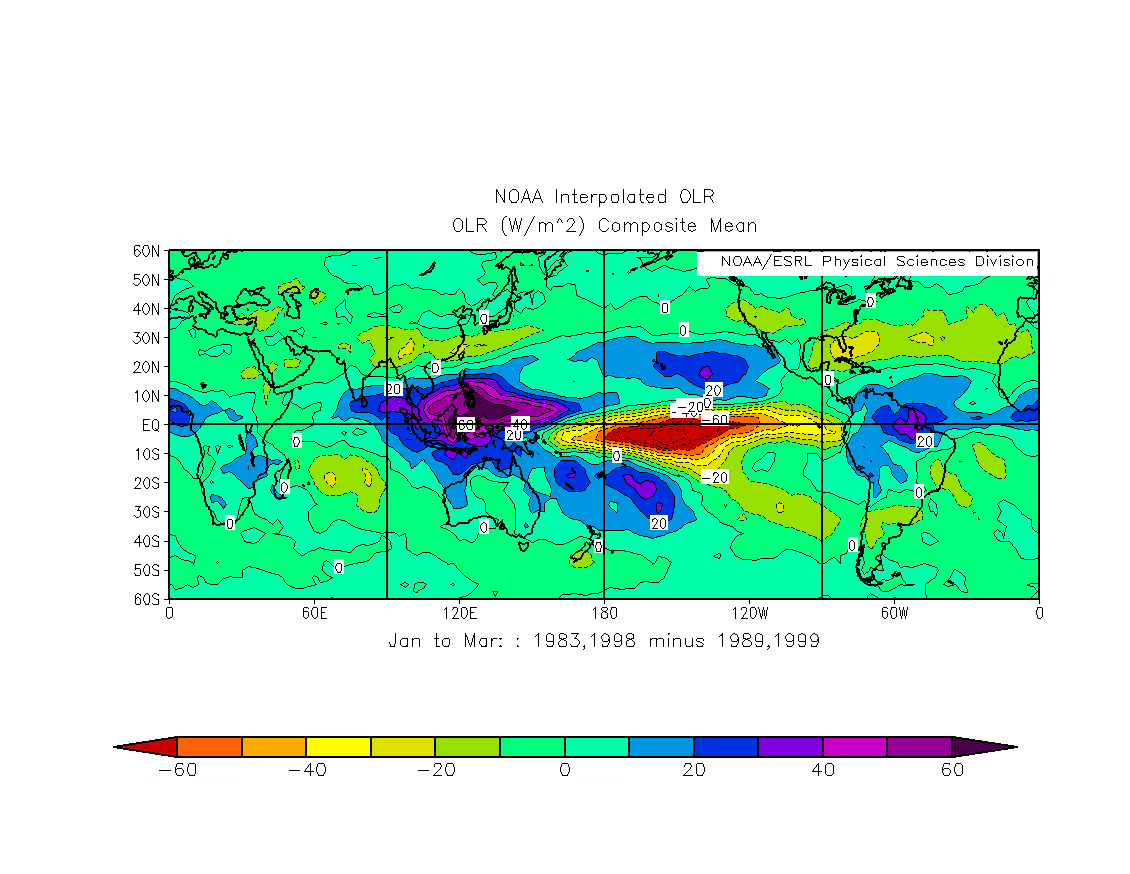 This Year
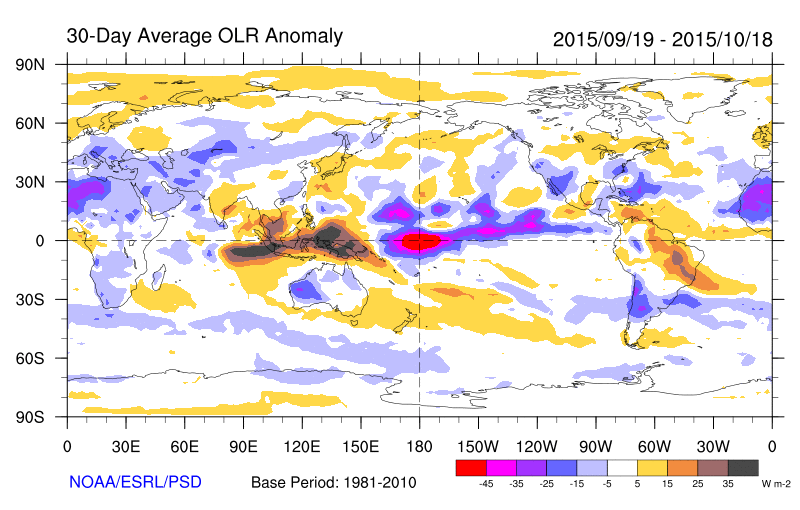 Other Factors that influence OLR
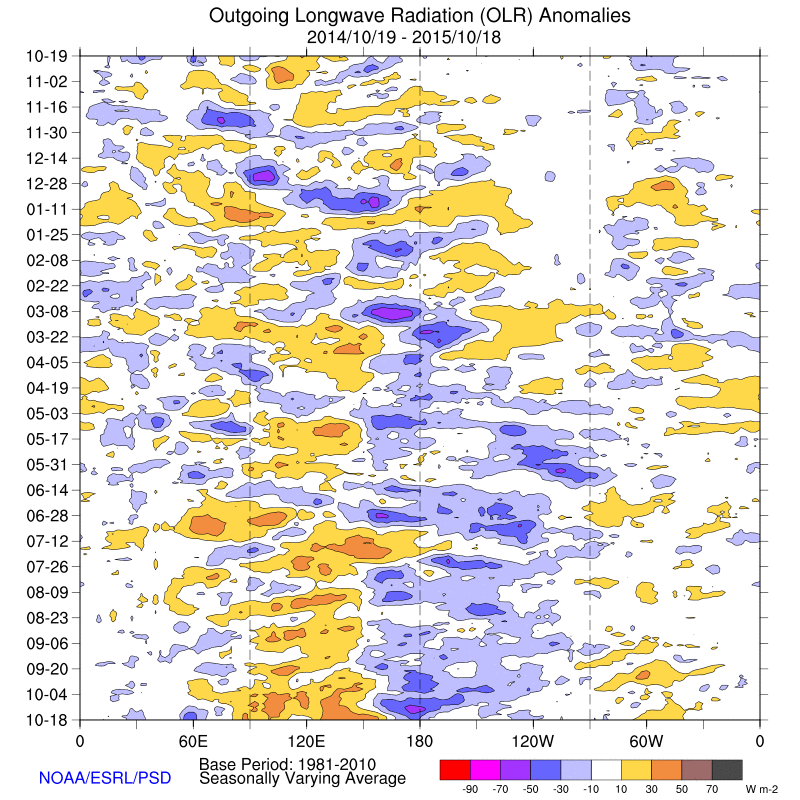 Madden Julian Oscillation
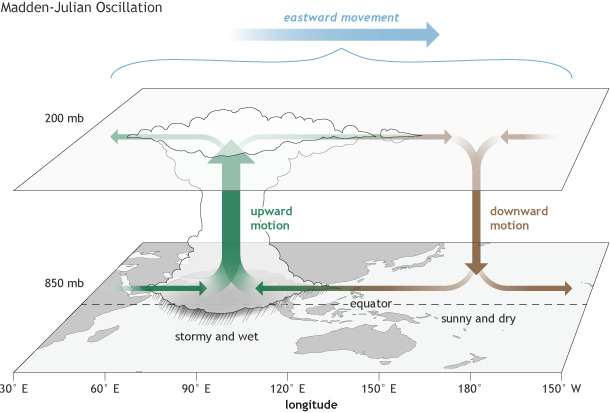